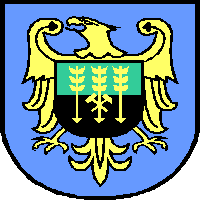 Gminny Program Rewitalizacji dla Gminy Brzeszcze do roku 2023
XI posiedzenie Komitetu Rewitalizacji
15 listopada 2023

Magdalena JasekGłówny Specjalista ds. Promocji i Rozwoju
Gminny Program Rewitalizacji  dla Gminy Brzeszcze do roku 2023XI posiedzenie Komitetu Rewitalizacji – 15.11.2023 r.
Rewitalizacja na obszarze Gminy Brzeszcze – kalendarium:
8 czerwca - 8 lipca 2016 roku - konsultacje społeczne dotyczące wyznaczenia obszarów zdegradowanych i obszarów rewitalizacji na terenie Gminy Brzeszcze.
Uchwała nr XXVII.NZ/208/2016 Rady Miejskiej w Brzeszczach z dnia 12 lipca 2016 r. w sprawie wyznaczenia obszaru zdegradowanego oraz obszaru rewitalizacji na terenie Gminy Brzeszcze.
Uchwała nr XXVIII.NZ/211/2016 Rady Miejskiej w Brzeszczach z dnia 11 sierpnia 2016 r. w sprawie przystąpienia do sporządzania Gminnego Programu Rewitalizacji dla Gminy Brzeszcze.
Gminny Program Rewitalizacji  dla Gminy Brzeszcze do roku 2023XI posiedzenie Komitetu Rewitalizacji – 15.11.2023 r.
Rewitalizacja na obszarze Gminy Brzeszcze – kalendarium:
18 sierpnia – 2 września 2016 roku – nabór kart zadań planowanych do realizacji w ramach Gminnego Programu Rewitalizacji.
10 lutego – 13 marca 2017 roku - konsultacje społeczne projektu „Gminnego Programu Rewitalizacji dla Gminy Brzeszcze do roku 2023”.
Uchwała nr XXXVII/279/2017 Rady Miejskiej w Brzeszczach z dnia 30 marca 2017 r. w sprawie  przyjęcia „Gminnego Programu Rewitalizacji dla Gminy Brzeszcze do roku 2023”.
Gminny Program Rewitalizacji  dla Gminy Brzeszcze do roku 2023XI posiedzenie Komitetu Rewitalizacji – 15.11.2023 r.
Rewitalizacja na obszarze Gminy Brzeszcze – kalendarium:
7 kwietnia 2017 roku - Złożenie wniosku o wpis GPR do Wykazu programów rewitalizacji gmin województwa małopolskiego 
1 czerwca 2017 roku - uchwała nr 855/17 Zarządu Województwa Małopolskiego w sprawie wpisania "Gminnego Programu Rewitalizacji dla Gminy Brzeszcze do roku 2023” do Wykazu programów rewitalizacji gmin województwa małopolskiego
Gminny Program Rewitalizacji  dla Gminy Brzeszcze do roku 2023XI posiedzenie Komitetu Rewitalizacji – 15.11.2023 r.
Rewitalizacja na obszarze Gminy Brzeszcze – kalendarium:
11 maja – 12 czerwca 2017 roku - konsultacje społeczne projektu uchwały Rady Miejskiej w Brzeszczach w sprawie zasad powoływania Komitetu Rewitalizacji i ustanowienia jego regulaminu
Uchwała nr XL/316/2017 Rady Miejskiej w Brzeszczach z dnia 29  czerwca 2017 r. w sprawie zasad powoływania Komitetu Rewitalizacji i ustanowienia jego regulaminu
12 lipca – 4 sierpnia 2017 roku - nabór na członków Komitetu Rewitalizacji
Zarządzenie  93/2017 Burmistrza Brzeszcz z dnia 30 sierpnia 2017 roku powołanie członków Komitetu Rewitalizacji dla Gminy Brzeszcze. (3.10.2017 – I posiedzenie)
Gminny Program Rewitalizacji  dla Gminy Brzeszcze do roku 2023XI posiedzenie Komitetu Rewitalizacji – 15.11.2023 r.
Obszary Rewitalizacji Gminy Brzeszcze:
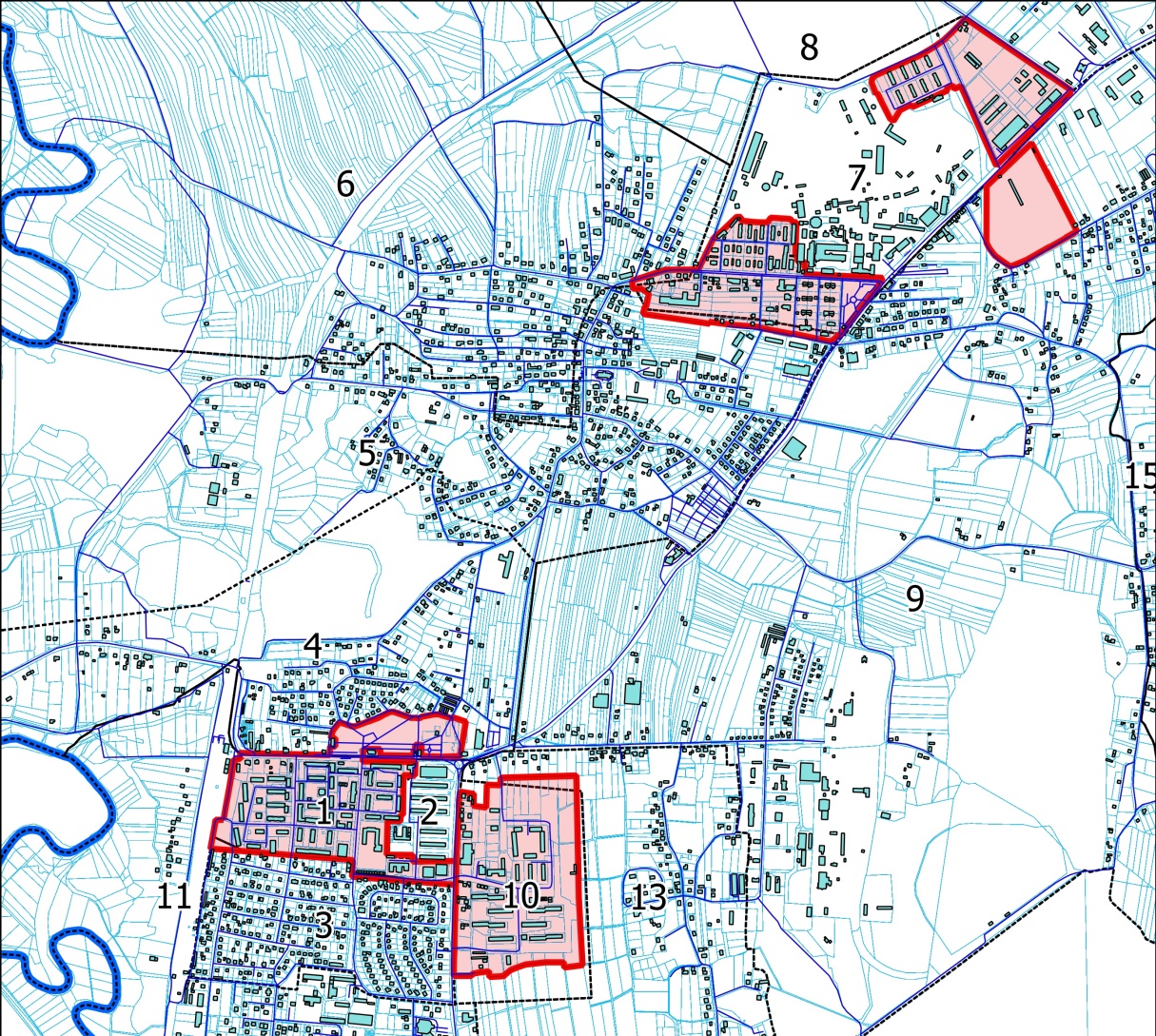 Gminny Program Rewitalizacji  dla Gminy Brzeszcze do roku 2023XI posiedzenie Komitetu Rewitalizacji – 15.11.2023 r.
Obszary Rewitalizacji Gminy Brzeszcze:
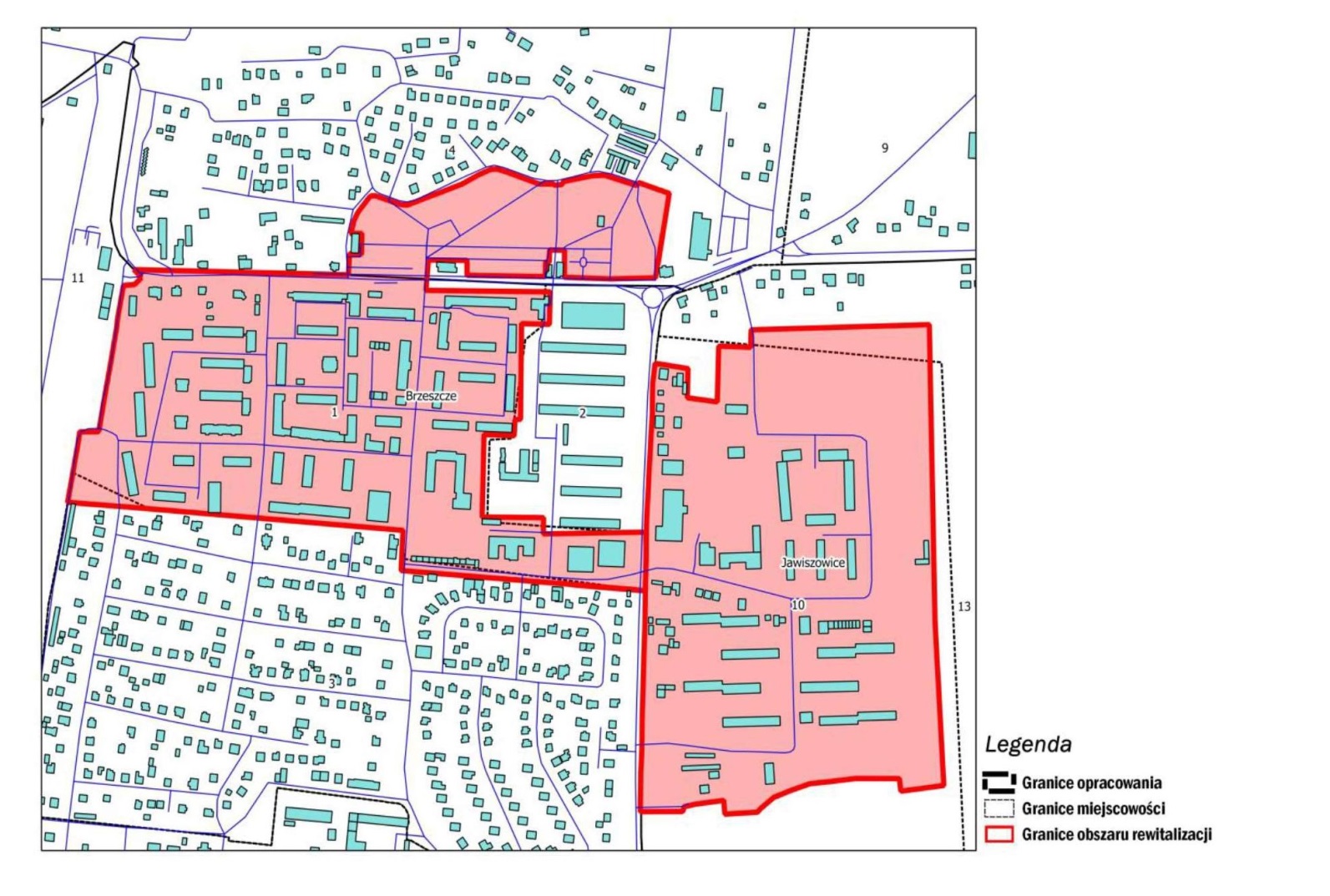 Gminny Program Rewitalizacji  dla Gminy Brzeszcze do roku 2023XI posiedzenie Komitetu Rewitalizacji – 15.11.2023 r.
Obszary Rewitalizacji Gminy Brzeszcze:
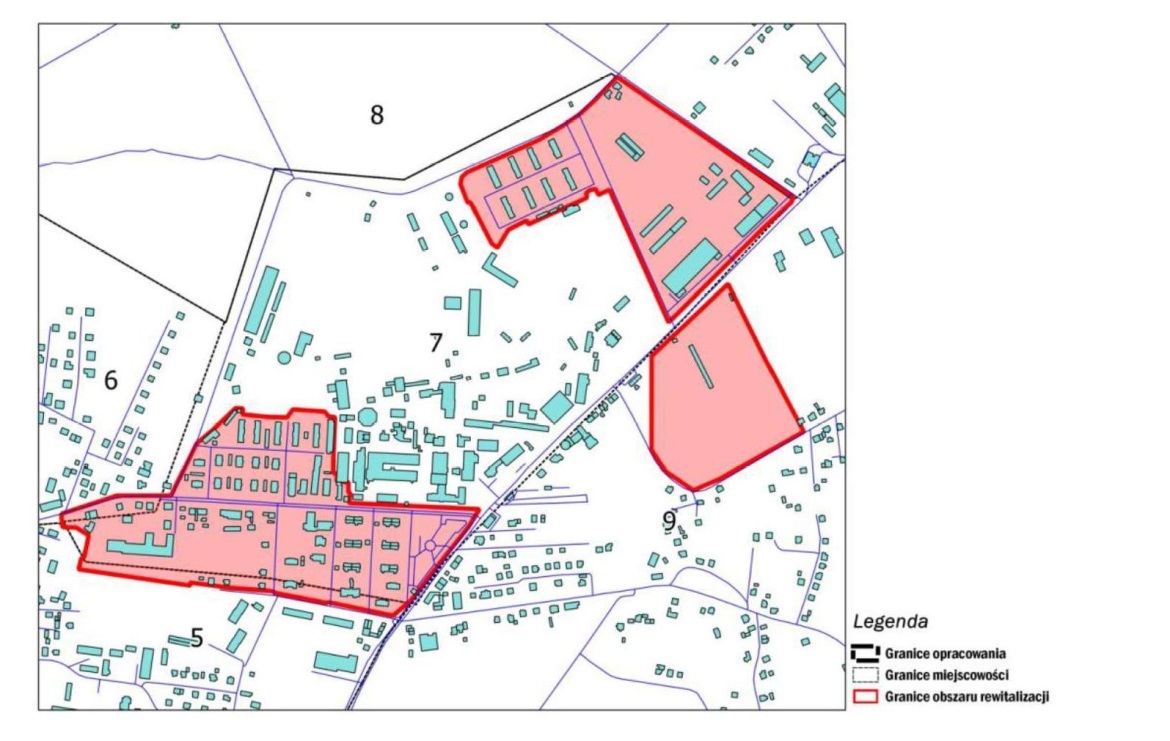 Gminny Program Rewitalizacji  dla Gminy Brzeszcze do roku 2023XI posiedzenie Komitetu Rewitalizacji – 15.11.2023 r.
Wizja obszaru rewitalizowanego:
Obszary rewitalizowane trwale ożywione pod względem społecznym, przestrzennym i gospodarczym, wyposażone w nowe funkcje oraz infrastrukturę techniczną, zapewniającą dobrą jakość życia, zamieszkałe przez aktywnych zawodowo i społecznie mieszkańców

Cel Strategiczny Gminnego Programu Rewitalizacji dla Gminy Brzeszcze do roku 2023:
Ożywienie społeczno-gospodarcze obszarów rewitalizowanych  wraz z efektywnymi działaniami w sferze infrastruktury, środowiska i tworzenia nowych miejsc pracy
Gminny Program Rewitalizacji  dla Gminy Brzeszcze do roku 2023XI posiedzenie Komitetu Rewitalizacji – 15.11.2023 r.
Cele operacyjne:
 – społeczne (poprawa warunków bytowych na obszarach zdegradowanych; wzmacnianie tożsamości lokalnej oraz integracja społeczna; aktywizacja mieszkańców oraz przeciwdziałanie wykluczeniu społecznemu i włączanie grup problemowych w życie społeczności lokalnej; zapewnienie dostępu do oferty kulturalnej, edukacyjnej i rekreacyjnej oraz szerokiej oferty spędzania czasu wolnego w atrakcyjnej przestrzeni publicznej)
– środowiskowe (poprawa efektywności energetycznej obiektów użyteczności publicznej oraz wsparcie tych prac w obiektach mieszkalnych (np. ograniczenie niskiej emisji);  edukacja obywatelska w zakresie ochrony środowiska, kształtowanie i promocja postaw proekologicznych oraz budowanie świadomości ekologicznej)
Gminny Program Rewitalizacji  dla Gminy Brzeszcze do roku 2023XI posiedzenie Komitetu Rewitalizacji – 15.11.2023 r.
Cele operacyjne:
– gospodarcze (wsparcie przedsiębiorczości, rozwój lokalnego rynku zatrudnienia i wyposażenie mieszkańców obszaru rewitalizowanego w kompetencje zawodowe poszukiwane na rynku pracy)
– przestrzenno-funkcjonalne i techniczne (poprawa jakości infrastruktury publicznej; Poprawa estetyki przestrzeni publicznych; poprawa jakości życia poprzez poprawę warunków mieszkaniowych i otoczenia osiedli; Uzupełnienie i modernizacja infrastruktury przeznaczonej do wypoczynku, sportu i rekreacji oraz udziału w kulturze i integracji społecznej; poprawa dostępności sieci ciepłowniczej na obszarze rewitalizowanym i wzrost efektywności energetycznej w budynkach wielomieszkaniowych.)
Gminny Program Rewitalizacji  dla Gminy Brzeszcze do roku 2023XI posiedzenie Komitetu Rewitalizacji – 15.11.2023 r.
Wykaz przedsięwzięć realizujących cele GPR.
31 przedsięwzięć zgłoszonych przez instytucje, organizacje, przedsiębiorców, wspólnoty mieszkaniowe z terenu Gminy Brzeszcze
Lista podstawowa - 17 przedsięwzięć
Lista uzupełniająca – 14 przedsięwzięć 
(w tym wiązka projektów nr 19 Poprawa jakości życia mieszkań-ców i stanu środowiska naturalnego poprzez modernizację i termomodernizację oraz uciepłownienie i podniesienie estetyki infrastruktury mieszkaniowej na obszarze rewitalizowanym)
Gminny Program Rewitalizacji  dla Gminy Brzeszcze do roku 2023XI posiedzenie Komitetu Rewitalizacji – 15.11.2023 r.
Lista zadań podstawowych – Gmina Brzeszcze
1. „Wzmocnienie funkcji integracyjno-rekreacyjno-kulturalnych parku miejskiego przy ul. Dworcowej w Brzeszczach - etap 1.”







Siłownia oddana do użytku w czerwcu 2019 roku. Koszt inwestycji ok. 97,5 tys. złotych, w tym dotacja PROW 2014-2020 ok. 62 tys. złotych.
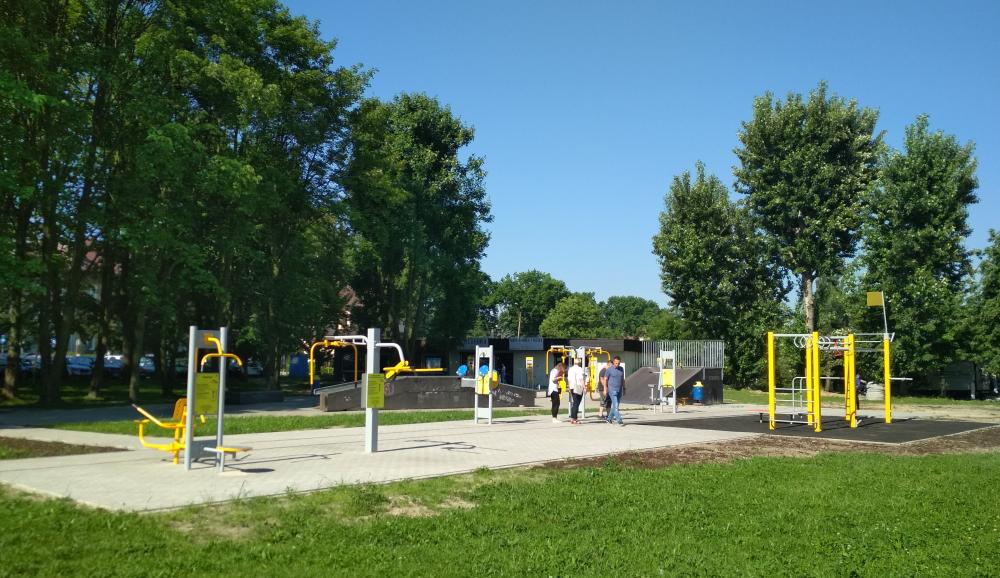 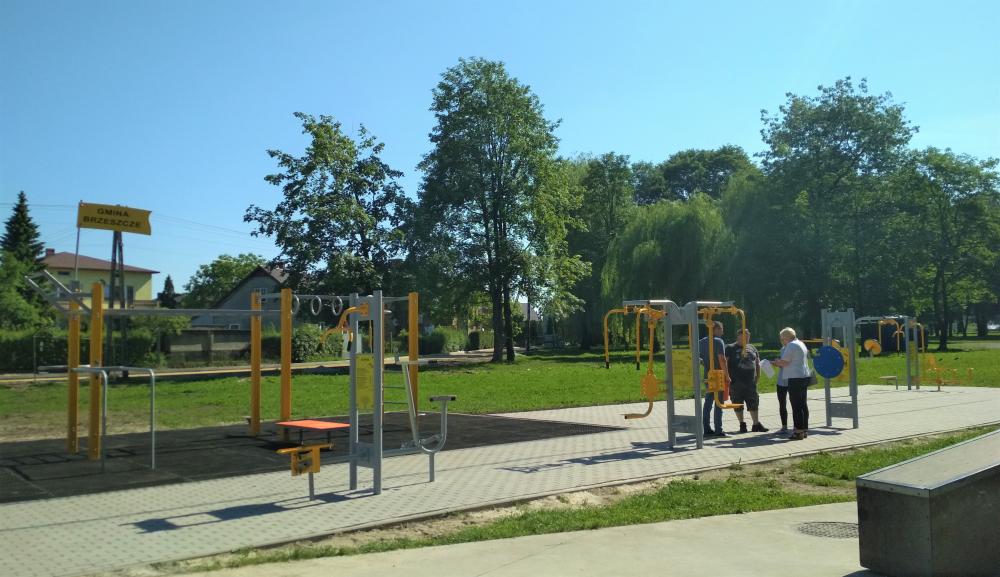 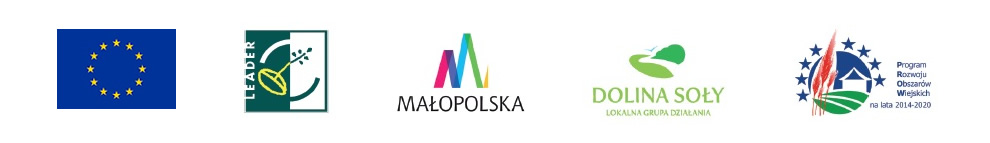 Gminny Program Rewitalizacji  dla Gminy Brzeszcze do roku 2023XI posiedzenie Komitetu Rewitalizacji – 15.11.2023 r.
Lista zadań podstawowych – Gmina Brzeszcze
2. „Wzmocnienie funkcji integracyjno-rekreacyjno-kulturalnych parku miejskiego przy ul. Dworcowej w Brzeszczach - etap 2.”
„Rewitalizacja Parku Miejskiego przy ul. Dworcowej w Brzeszczach” - zadanie mające na celu uzyskanie atrakcyjnego i estetycznego wyglądu parku miejskiego, na obszarze którego znajduje się Miejsce Pamięci, zrealizowanow latach 2021-2022 w ramach Oświęcimskiego Strategicznego Programu Rządowego etap VI 2021-2025, Priorytet 5. „Poprawa dostępności i zagospodarowanie otoczenia obiektów byłych podobozów KL Auschwitz-Birkenau w powiecie oświęcimskim”.


Wartość zadania: 10,1 mln zł, w tym finansowanie z budżetu państwa: 
5,78 mln zł – Oświęcimski Strategiczny Program Rządowy
2,90 mln zł - Rządowy Fundusz Inwestycji Lokalnych
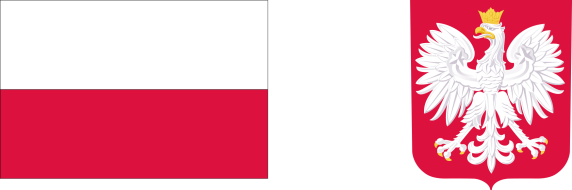 Gminny Program Rewitalizacji  dla Gminy Brzeszcze do roku 2023XI posiedzenie Komitetu Rewitalizacji – 15.11.2023 r.
Lista zadań podstawowych – Gmina Brzeszcze
2. „Wzmocnienie funkcji integracyjno-rekreacyjno-kulturalnych parku miejskiego przy ul. Dworcowej w Brzeszczach - etap 2.”
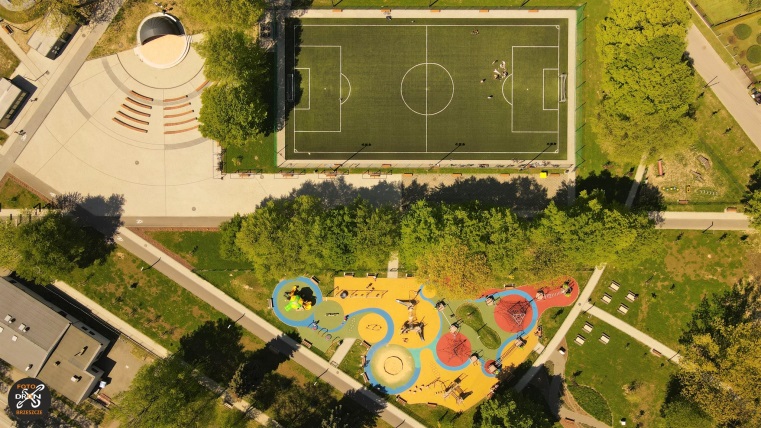 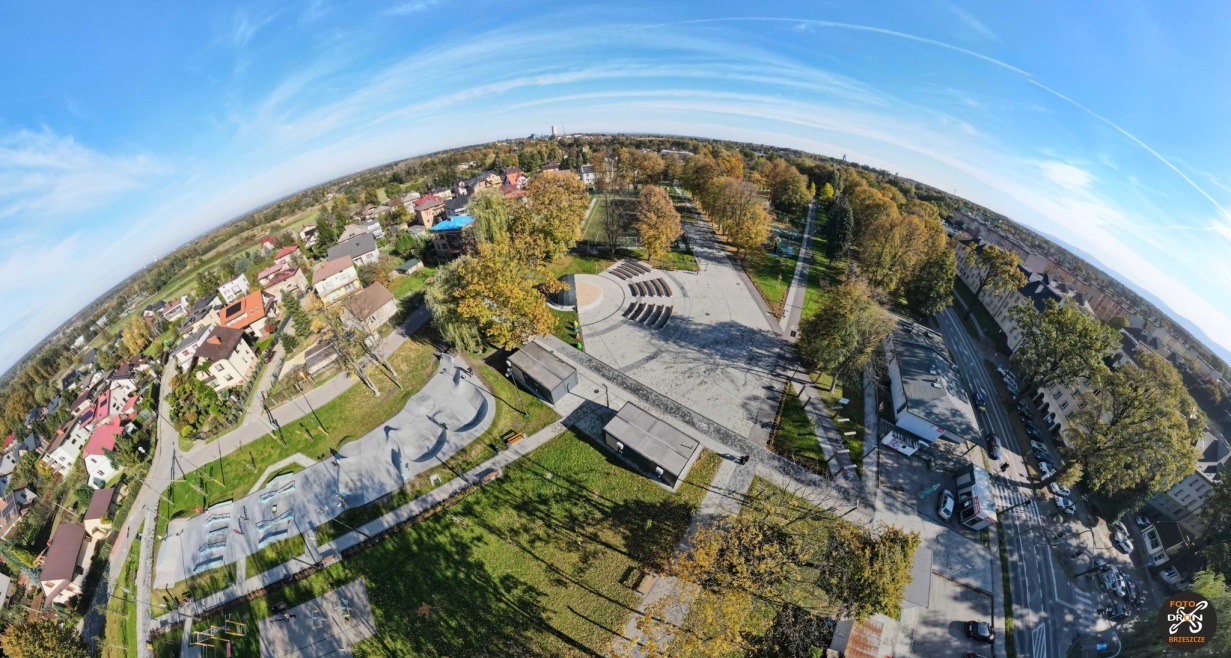 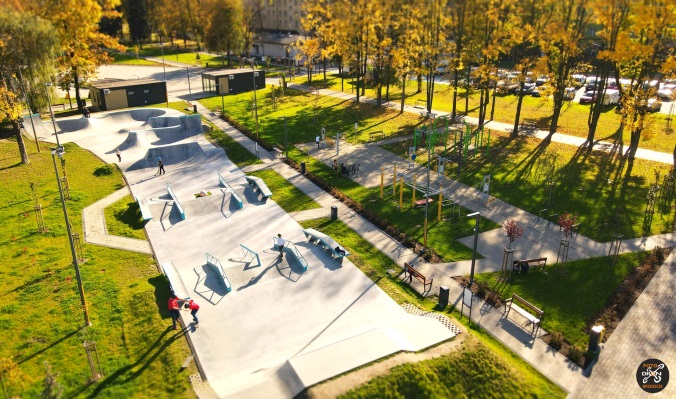 Gminny Program Rewitalizacji  dla Gminy Brzeszcze do roku 2023XI posiedzenie Komitetu Rewitalizacji – 15.11.2023 r.
Lista zadań podstawowych – Gmina Brzeszcze
3. „ Aktywizacja poprzez sport – modernizacja boiska sportowego przy Szkole Podstawowej nr 2 w Brzeszczach wraz z programem działań rekreacyjnych”

				Zadanie wykonane w 2019 roku 				w ramach projektu "Modernizacja 					szkolnej infrastruktury sportowej na 				terenie Gminy Brzeszcze". 					Na przebudowę 5 obiektów Gmina 					Brzeszcze pozyskała blisko 1,9 mln zł 				dofinansowania z Ministerstwa 					Sportu i Turystyki w ramach 					Funduszu Rozwoju Kultury Fizycznej.
			          	Wartość projektu - 5,77 mln zł.
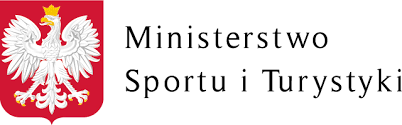 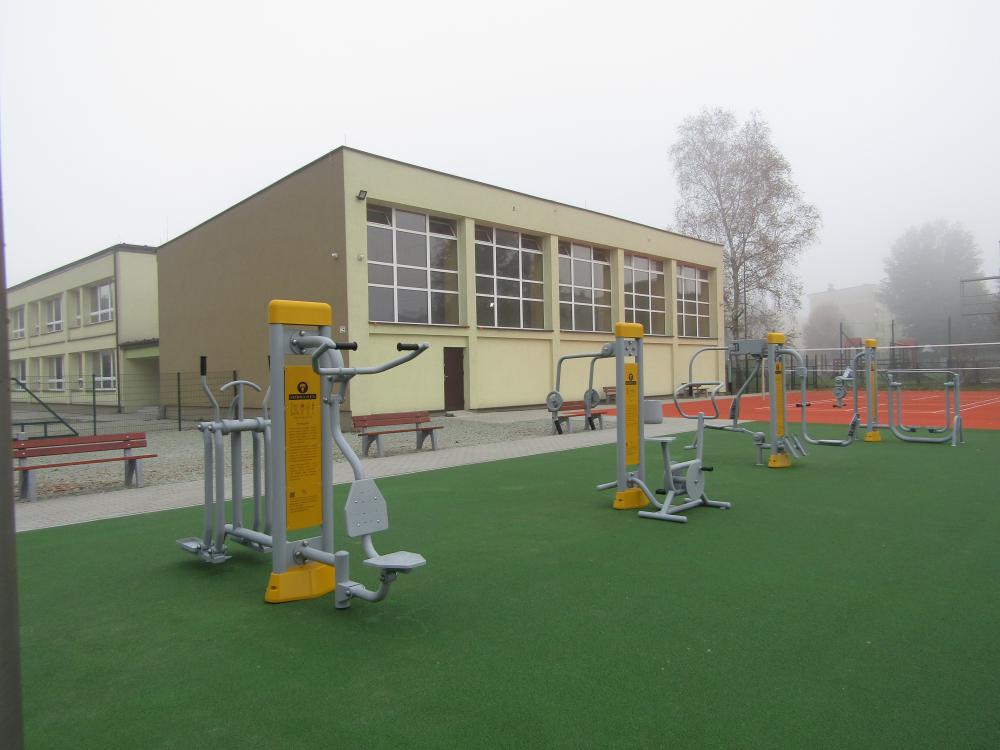 Gminny Program Rewitalizacji  dla Gminy Brzeszcze do roku 2023XI posiedzenie Komitetu Rewitalizacji – 15.11.2023 r.
Lista zadań podstawowych – Gmina Brzeszcze
4. „Aktywizacja poprzez sport – modernizacja boiska sportowego przy Zespole Szkolno – Przedszkolnym nr 4 w Brzeszczach wraz z programem działań rekreacyjnych”

Zadanie wykonane w 2019 roku w ramach projektu "Modernizacja 			szkolnej infrastruktury sportowej na 			terenie Gminy Brzeszcze". 	Na przebudowę 5 obiektów Gmina 			Brzeszcze pozyskała blisko 1,9 mln zł 		dofinansowania z Ministerstwa 				Sportu i Turystyki w ramach 				Funduszu Rozwoju Kultury Fizycznej.
Wartość projektu - 5,77 mln zł.
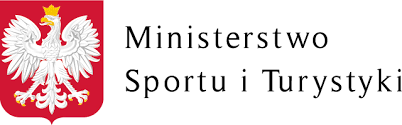 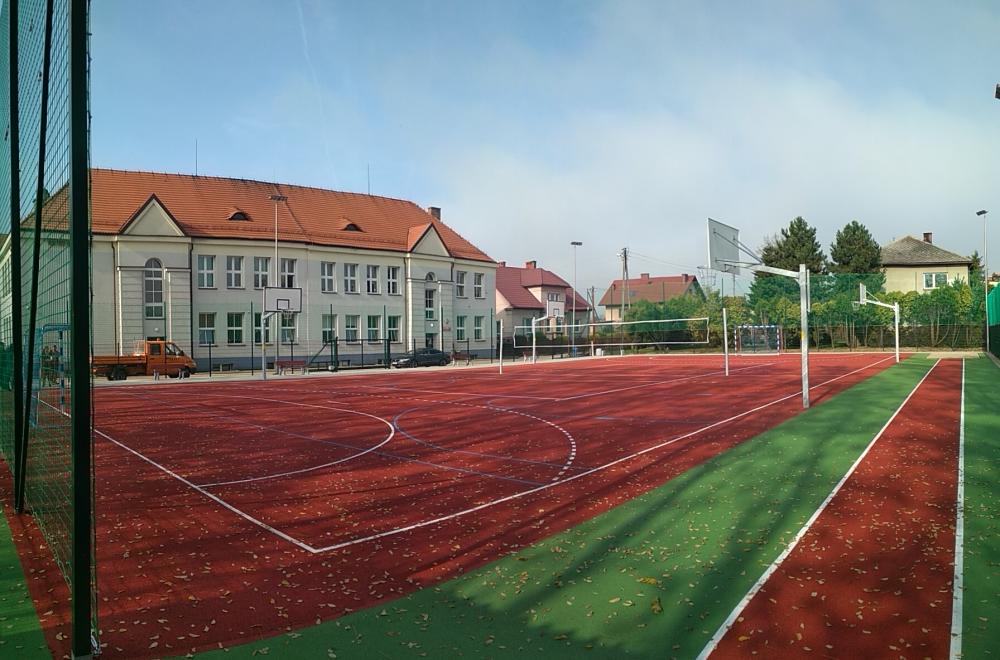 Gminny Program Rewitalizacji  dla Gminy Brzeszcze do roku 2023XI posiedzenie Komitetu Rewitalizacji – 15.11.2023 r.
Lista zadań podstawowych – Gmina Brzeszcze
5. „Poprawa jakości życia oraz integracja mieszkańców Osiedla Paderewskiego w Jawiszowicach poprzez rozbudowę i modernizację infrastruktury osiedlowej i komunikacyjnej.”

Zadanie "Przebudowa drogi  gminnej 510580K ul. Osiedle Paderewskiego w km 0+000 - 0+633,50 oraz rozbudowa drogi gminnej 510580K ul. Osiedle Paderewskiego w km 0+633,50 - 0+855,00 w miejscowości Jawiszowice„.
Wartość robót wyniosła ok. 4,3 mln zł, w tym dofinansowanie budżetu państwa w ramach Rządowego Funduszu Rozwoju Dróg to 1,95 mln zł.
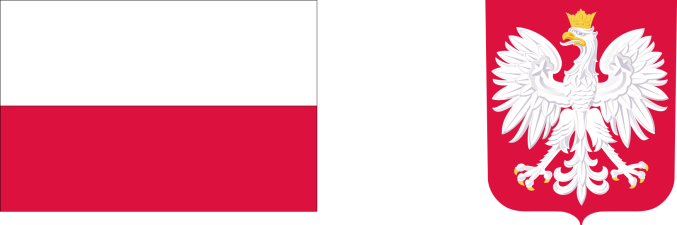 Gminny Program Rewitalizacji  dla Gminy Brzeszcze do roku 2023XI posiedzenie Komitetu Rewitalizacji – 15.11.2023 r.
Lista zadań podstawowych – Gmina Brzeszcze
5. „Poprawa jakości życia oraz integracja mieszkańców Osiedla Paderewskiego w Jawiszowicach poprzez rozbudowę i modernizację infrastruktury osiedlowej i komunikacyjnej.”
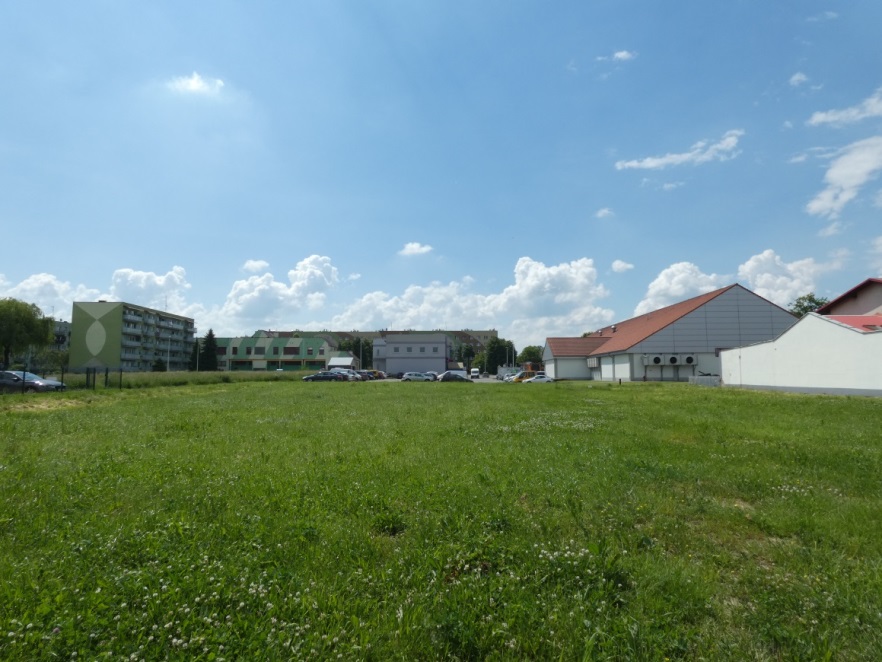 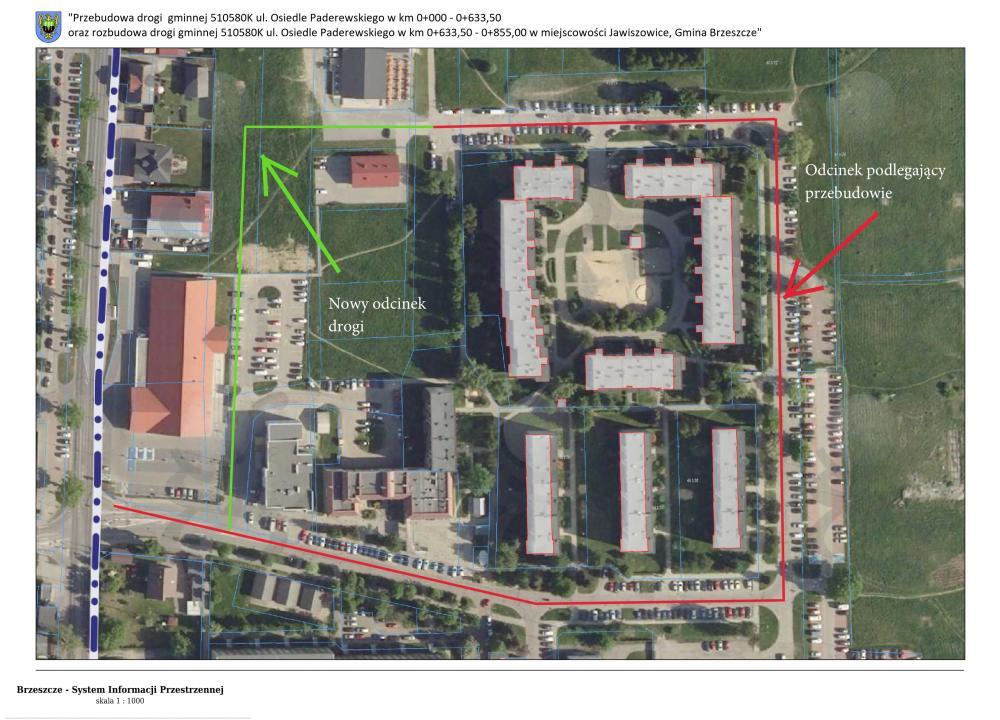 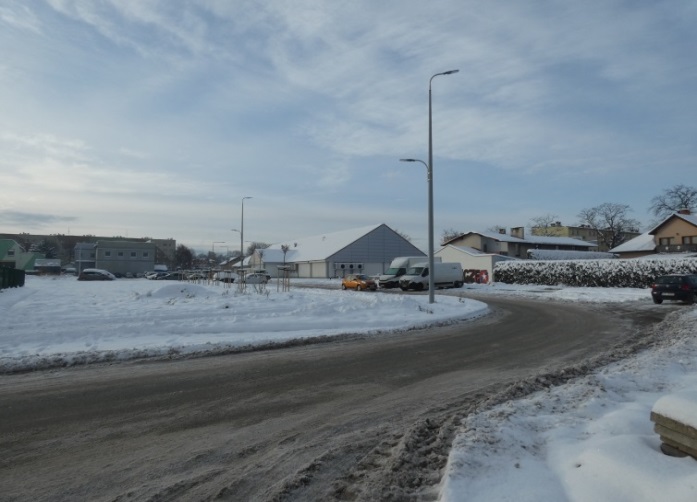 Gminny Program Rewitalizacji  dla Gminy Brzeszcze do roku 2023XI posiedzenie Komitetu Rewitalizacji – 15.11.2023 r.
Lista zadań podstawowych – Gmina Brzeszcze
5. „Poprawa jakości życia oraz integracja mieszkańców Osiedla Paderewskiego w Jawiszowicach poprzez rozbudowę i modernizację infrastruktury osiedlowej i komunikacyjnej.”
Remont chodników przy budynkach 1-7, budowa miejsc postojowych dla osób niepełnosprawnych (2019/2020 rok, ok. 750 tys. zł)
Modernizacja placu zabaw na Osiedlu Paderewskiego (2019 rok; ok. 300 tys. zł)
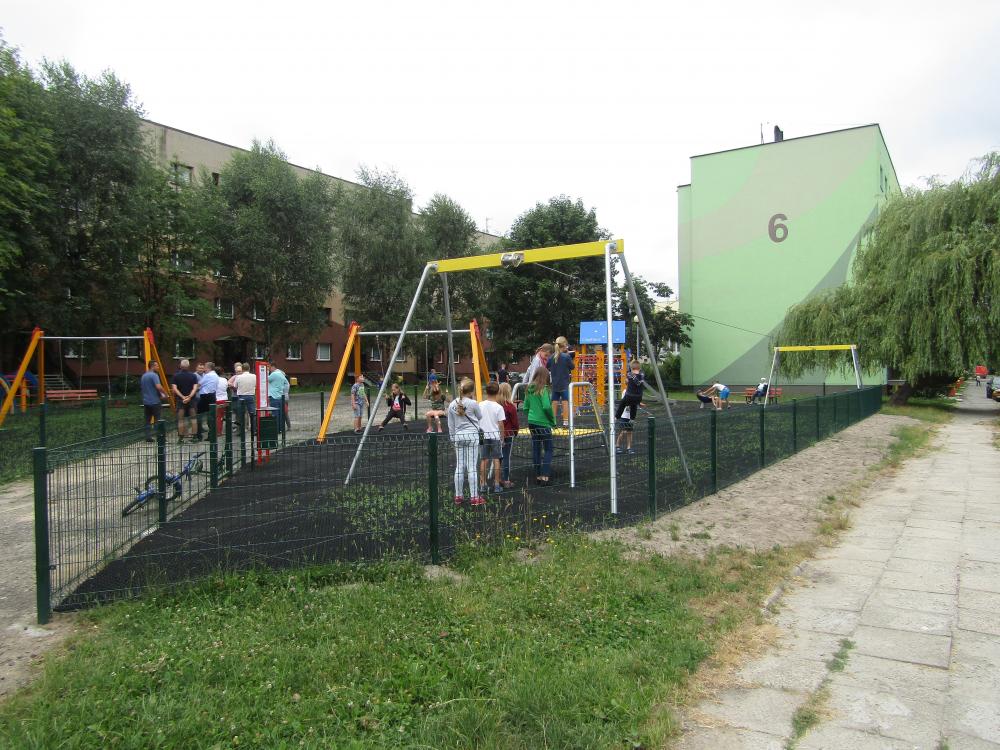 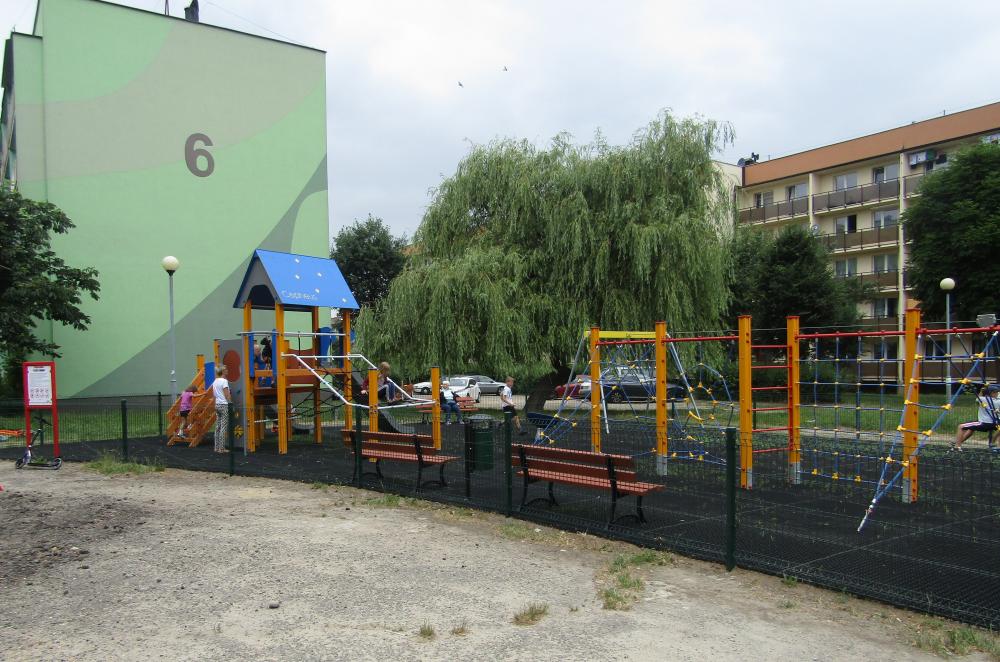 Gminny Program Rewitalizacji  dla Gminy Brzeszcze do roku 2023XI posiedzenie Komitetu Rewitalizacji – 15.11.2023 r.
Lista zadań podstawowych – Gmina Brzeszcze
18. Program modernizacji obiektu sportowego KS Górnik Brzeszcze 32-620 Brzeszcze przy ul. Ofiar Oświęcimia 68 wraz z rozwojem oferty aktywnego spędzania czasu wolnego

Modernizacja stadionu KS „Górnik” Brzeszcze (2022 rok) - przebudowa ogrodzenia, wymiana oświetlenia boiska treningowego, budowa piłkochwytów, wymiana bramek boiska głównego, modernizacja bieżni lekkoatletycznej
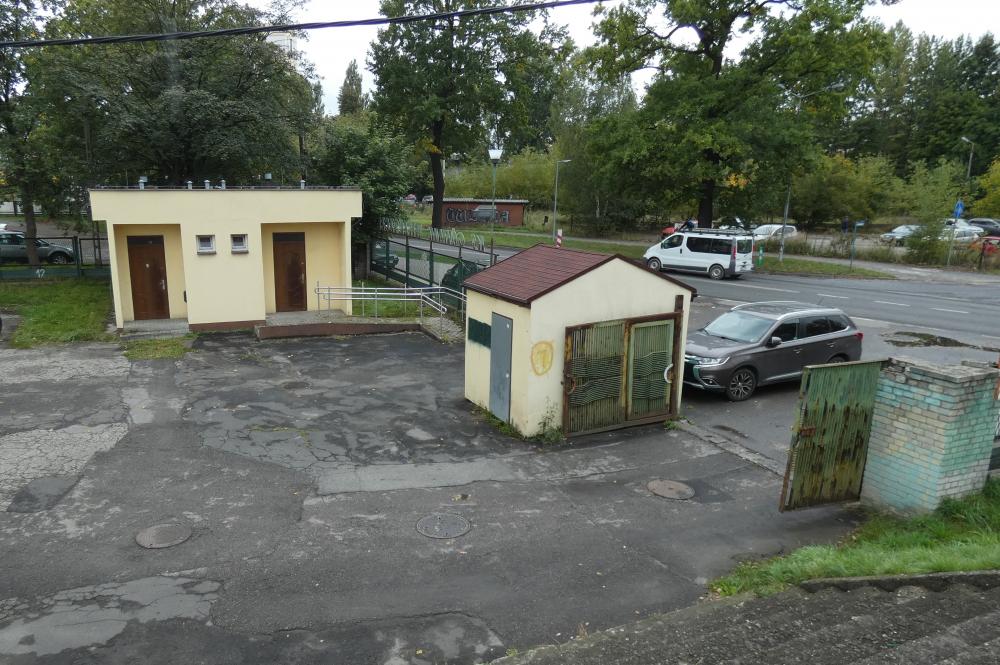 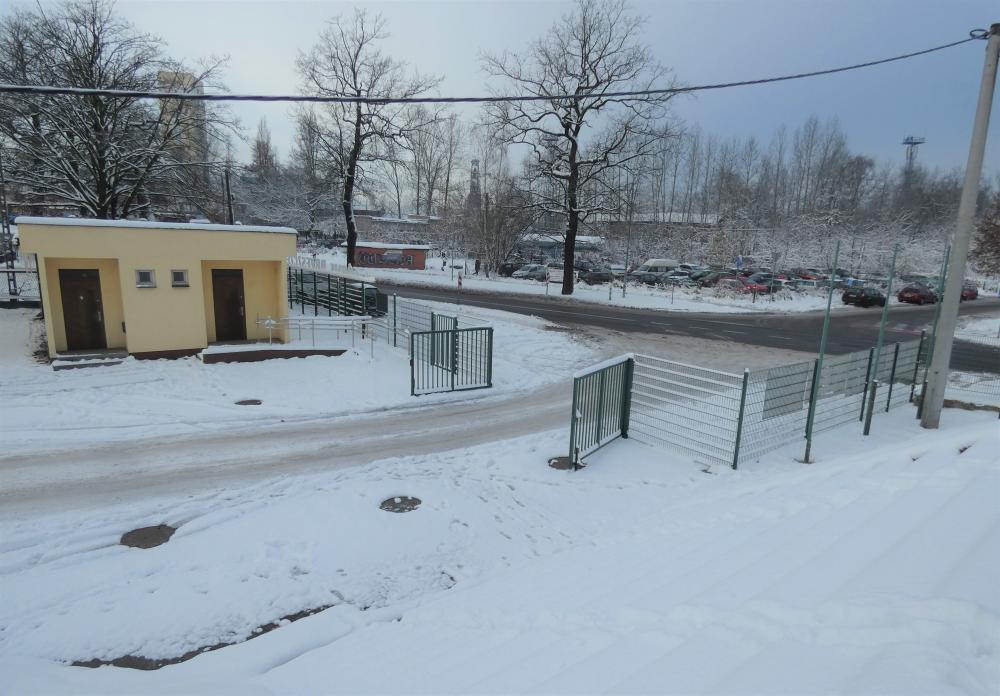 Gminny Program Rewitalizacji  dla Gminy Brzeszcze do roku 2023XI posiedzenie Komitetu Rewitalizacji – 15.11.2023 r.
Lista zadań podstawowych – Gmina Brzeszcze
18. Program modernizacji obiektu sportowego KS Górnik Brzeszcze 32-620 Brzeszcze przy ul. Ofiar Oświęcimia 68 wraz z rozwojem oferty aktywnego spędzania czasu wolnego

				Modernizacja stadionu KS „Górnik” 					Brzeszcze – wartość zadania ok. 307 tys	.zł 				w tym dotacja budżetu Województwa 					Małopolskiego w ramach programu 					„Małopolska Infrastruktura Rekreacyjno-				Sportowa MIRS 2022” ok. 148 tys. zł
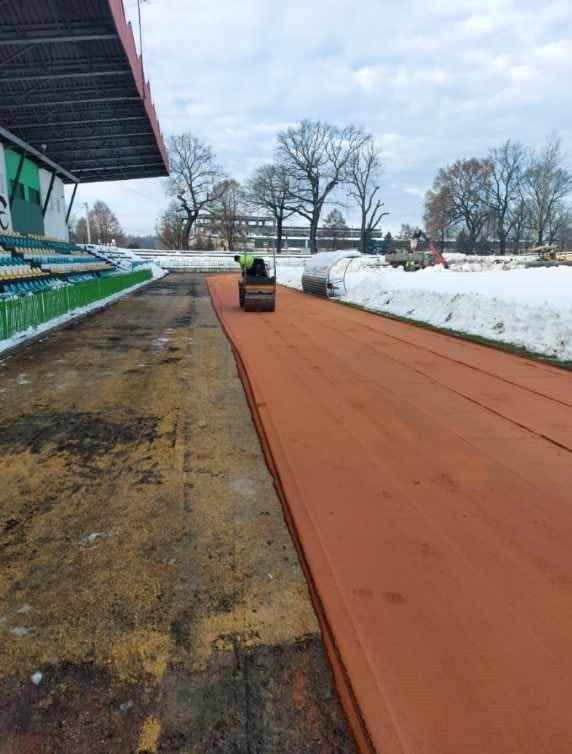 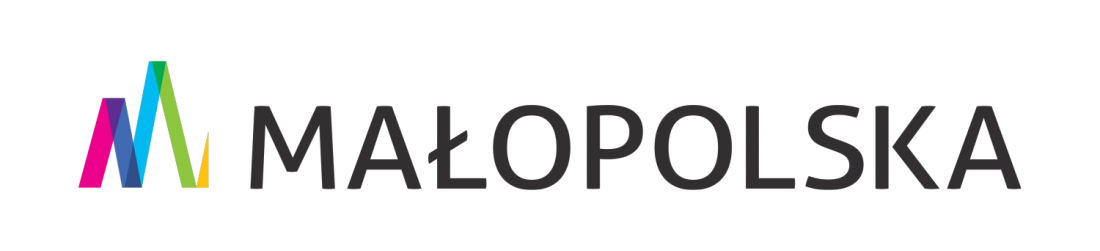 Gminny Program Rewitalizacji  dla Gminy Brzeszcze do roku 2023XI posiedzenie Komitetu Rewitalizacji – 15.11.2023 r.
Lista zadań podstawowych – Gmina Brzeszcze
18. Program modernizacji obiektu sportowego KS Górnik Brzeszcze 32-620 Brzeszcze przy ul. Ofiar Oświęcimia 68 wraz z rozwojem oferty aktywnego spędzania czasu wolnego

Projekt koncepcyjny zagospodarowania terenu KS „Górnik” w Brzeszczach 

(budowa ogrodzonego stadionu lekkoatletycznego z budynkiem zawierającym szatnie dla zawodników, bazę hotelową oraz trybuny z dwoma trybunami wolnostojącymi, budynkiem magazynu sprzętu sportowego oraz budynkiem kasy biletowej; budowa hali sportowej; budowa boiska piłkarskiego, boiska wielofunkcyjnego oraz kortu tenisowego)
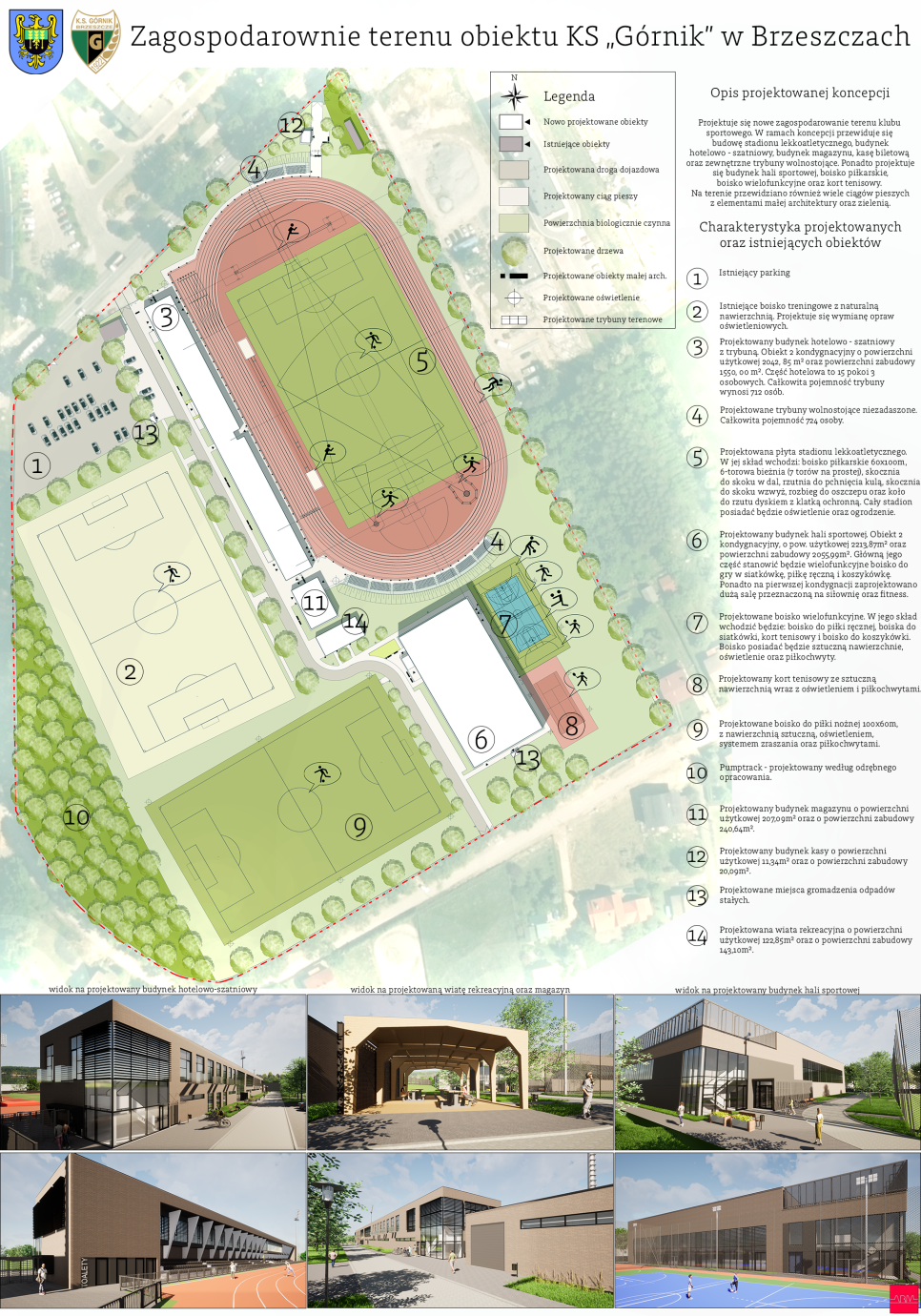 Gminny Program Rewitalizacji  dla Gminy Brzeszcze do roku 2023XI posiedzenie Komitetu Rewitalizacji – 15.11.2023 r.
Lista zadań podstawowych – Gmina Brzeszcze
18. Program modernizacji obiektu sportowego KS Górnik Brzeszcze 32-620 Brzeszcze przy ul. Ofiar Oświęcimia 68 wraz z rozwojem oferty aktywnego spędzania czasu wolnego

Budowa pumptracka na obiekcie KS „Górnik” w Brzeszczach 
(zadanie w trakcie realizacji, wartość zadania ok. 420 tys. zł, w tym dotacja ok. 263 tys. zł)
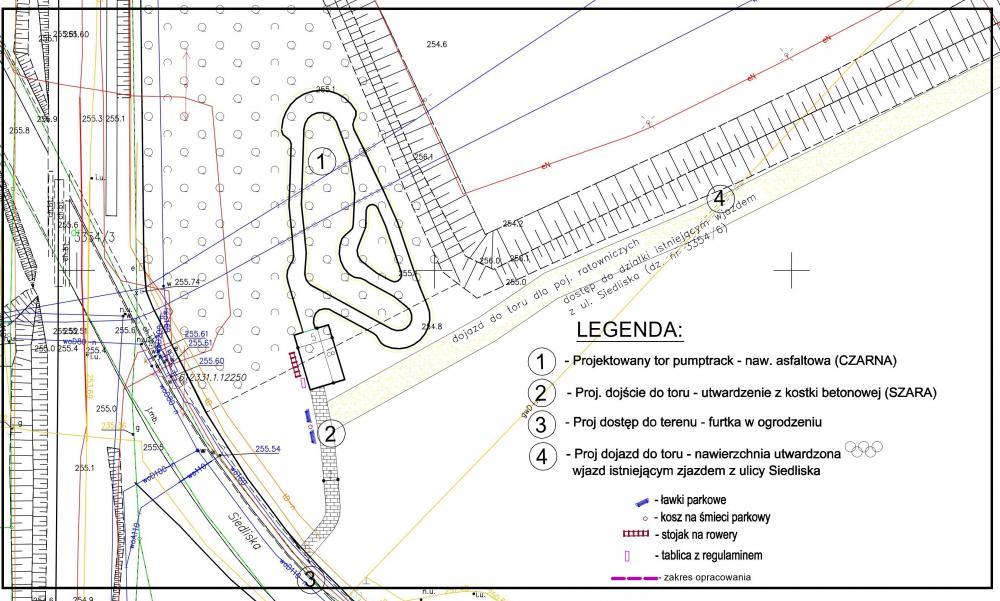 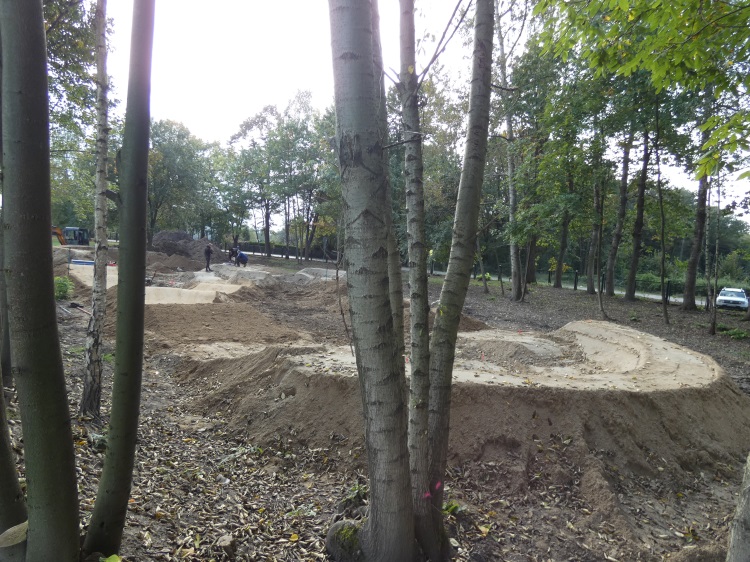 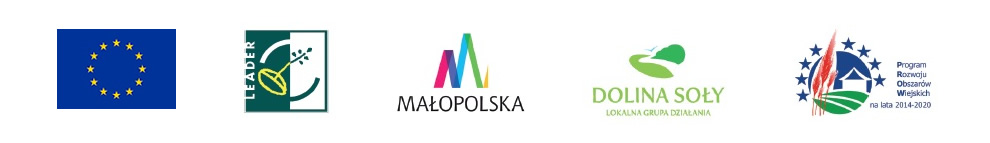 Gminny Program Rewitalizacji  dla Gminy Brzeszcze do roku 2023XI posiedzenie Komitetu Rewitalizacji – 15.11.2023 r.
Zadania zrealizowane na obszarze rewitalizacji, niewykazane w GPR

Remont, przebudowa i modernizacja infrastruktury osiedlowej i komunikacyjnej, rekreacyjnej, sportowej i edukacyjnej:
 
2023 rok – remont i przebudowa ulic: 1 Maja, Konopnickiej, Żwirki i Wigury, Słowackiego 
2021 rok – przebudowa dróg ul. Prusa oraz ul. Królowej Jadwigi 
2021 rok - przebudowa parkingu 
na Osiedlu Słowackiego
2020 rok - Rewitalizacja placu sportowo-rekreacyjnego na ul. Słowackiego 
2023 rok - rozbudowa budynku Szkoły Podstawowej nr 2 w Brzeszczach (zadanie w trakcie realizacji)
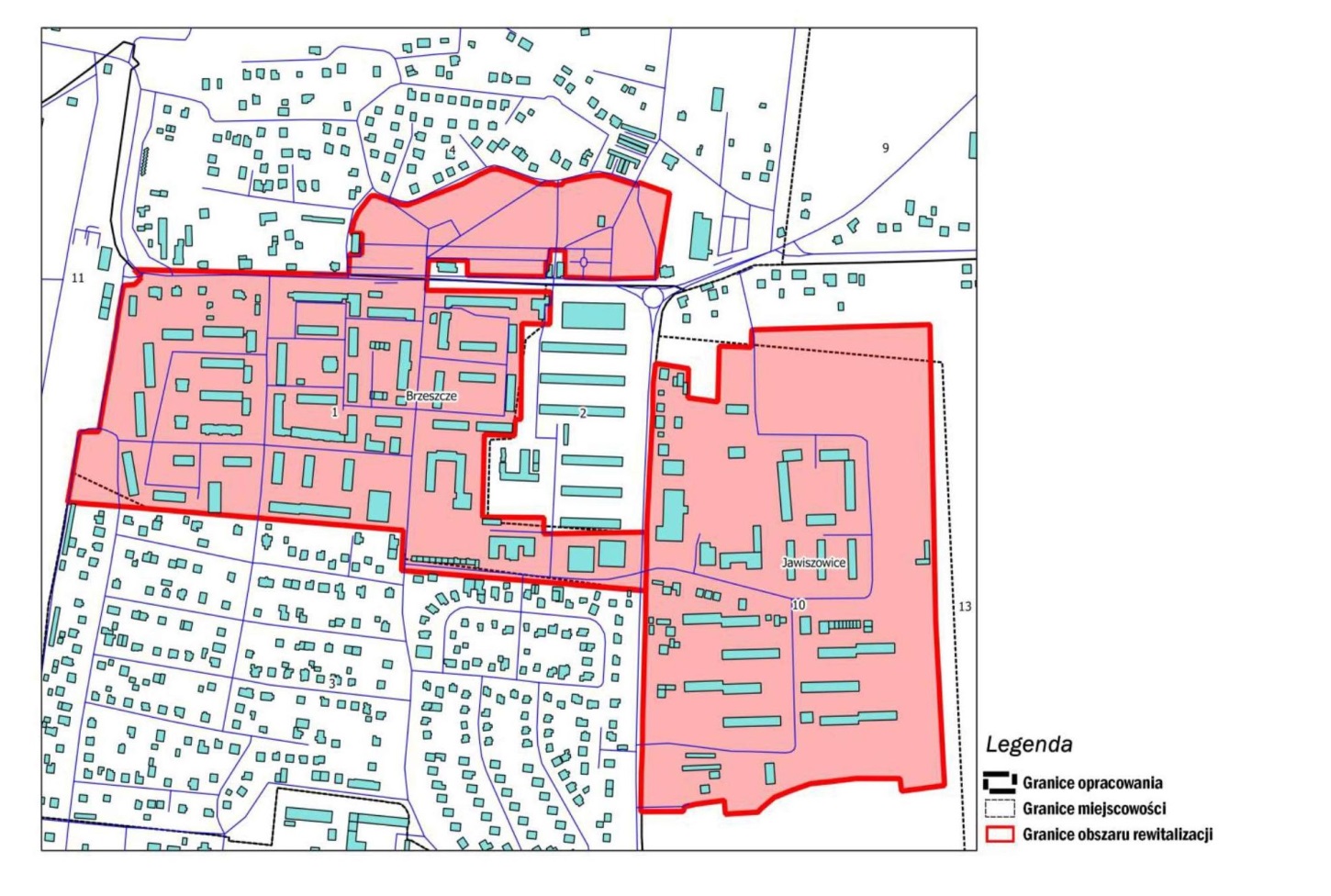 Gminny Program Rewitalizacji  dla Gminy Brzeszcze do roku 2023XI posiedzenie Komitetu Rewitalizacji – 15.11.2023 r.
Zadania zrealizowane na obszarze rewitalizacji, niewykazane w GPR

Remont, przebudowa i modernizacja infrastruktury osiedlowej, komunikacyjnej, kanalizacyjnej, rekreacyjnej, sportowej i edukacyjnej:
 
2017 – 2019 :
- Budowa kanalizacji sanitarnej w rejonie ulic: Górniczej, Kościuszki, Sienkiewicza, Matejki, Parkowej, Ofiar Oświęcimia (rejon strefy przemysłowej, hali sportowej/stadionu, stacji paliw) 
- Budowa i renowacja kanalizacji deszczowej w ul. Górniczej 
- Przebudowa ul. Sienkiewicza, przebudowa chodników wzdłuż ulic Matejki,  Kościuszki 
2021 rok : budowa drogi pożarowej do Szkoły Podstawowej nr 1 w Brzeszczach
2023 rok: budowa placów zabaw na osiedlachStara Kolonia, Nowa Kolonia
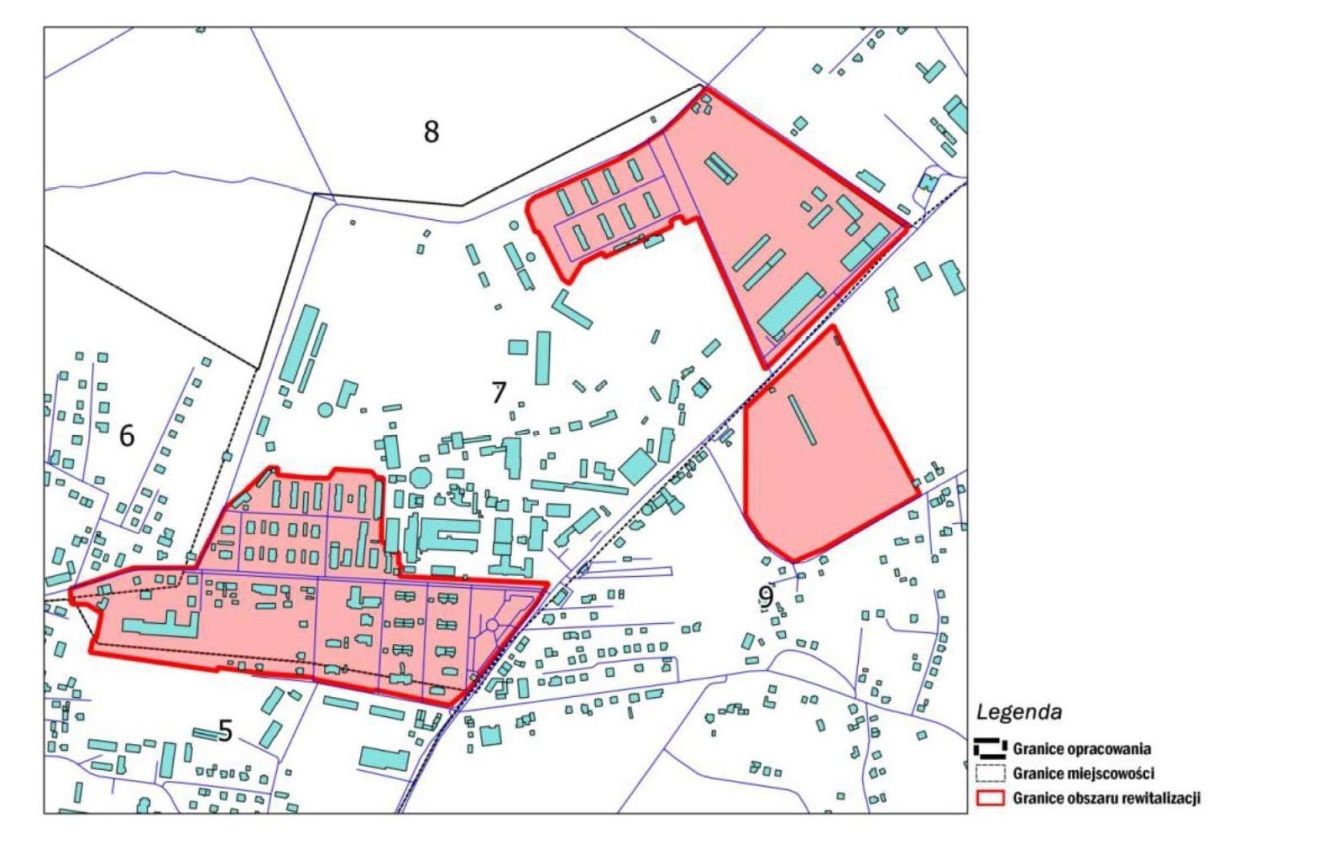 Gminny Program Rewitalizacji  dla Gminy Brzeszcze do roku 2023XI posiedzenie Komitetu Rewitalizacji – 15.11.2023 r.
Ewaluacja Gminnego Programu Rewitalizacji:
Monitorowanie i ewaluacja GPR polega na gromadzeniu i analizowaniu wiarygodnych danych dotyczących wyznaczonych obszarów objętych działaniami rewitalizacyjnymi oraz formułowaniu na ich podstawie ocen skuteczności i efektywności tychże procesów. 
Monitoring i ewaluacja ma na celu przede wszystkim zapewnienie zgodności działań wynikających z programu względem przyjętych założeń, na tle zdiagnozowanej sytuacji problemowej. 
Proces monitorowania odnosi się zarówno do wskaźników, które pozwalają określić stan obszarów objętych rewitalizacją, tempo i kierunek zachodzących zmian w wymiarze ogólnym, jak również postęp w zakresie wdrażania poszczególnych projektów rewitalizacyjnych.
Gminny Program Rewitalizacji  dla Gminy Brzeszcze do roku 2023XI posiedzenie Komitetu Rewitalizacji – 15.11.2023 r.
Ewaluacja Gminnego Programu Rewitalizacji:
W GPR zamieszczono wykaz wskaźników określających postęp w osiąganiu celów rewitalizacji wraz z odniesieniem do źródeł ich pomiaru. Dla wskaźników nie wyznaczono wartości docelowej, badana będzie ich zmiana w stosunku do wartości początkowej (wzrost lub spadek).
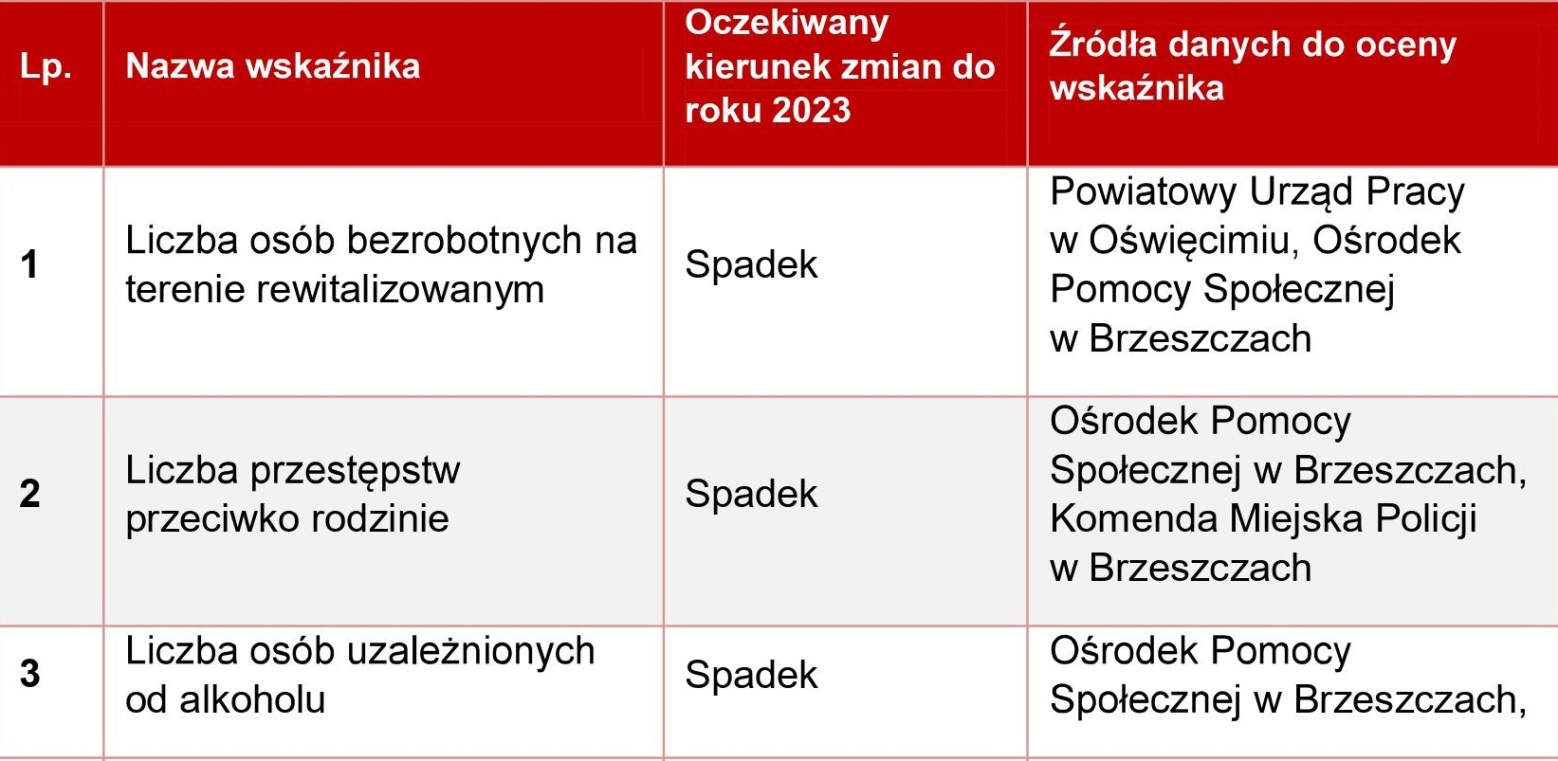 Gminny Program Rewitalizacji  dla Gminy Brzeszcze do roku 2023XI posiedzenie Komitetu Rewitalizacji – 15.11.2023 r.
Ewaluacja Gminnego Programu Rewitalizacji:
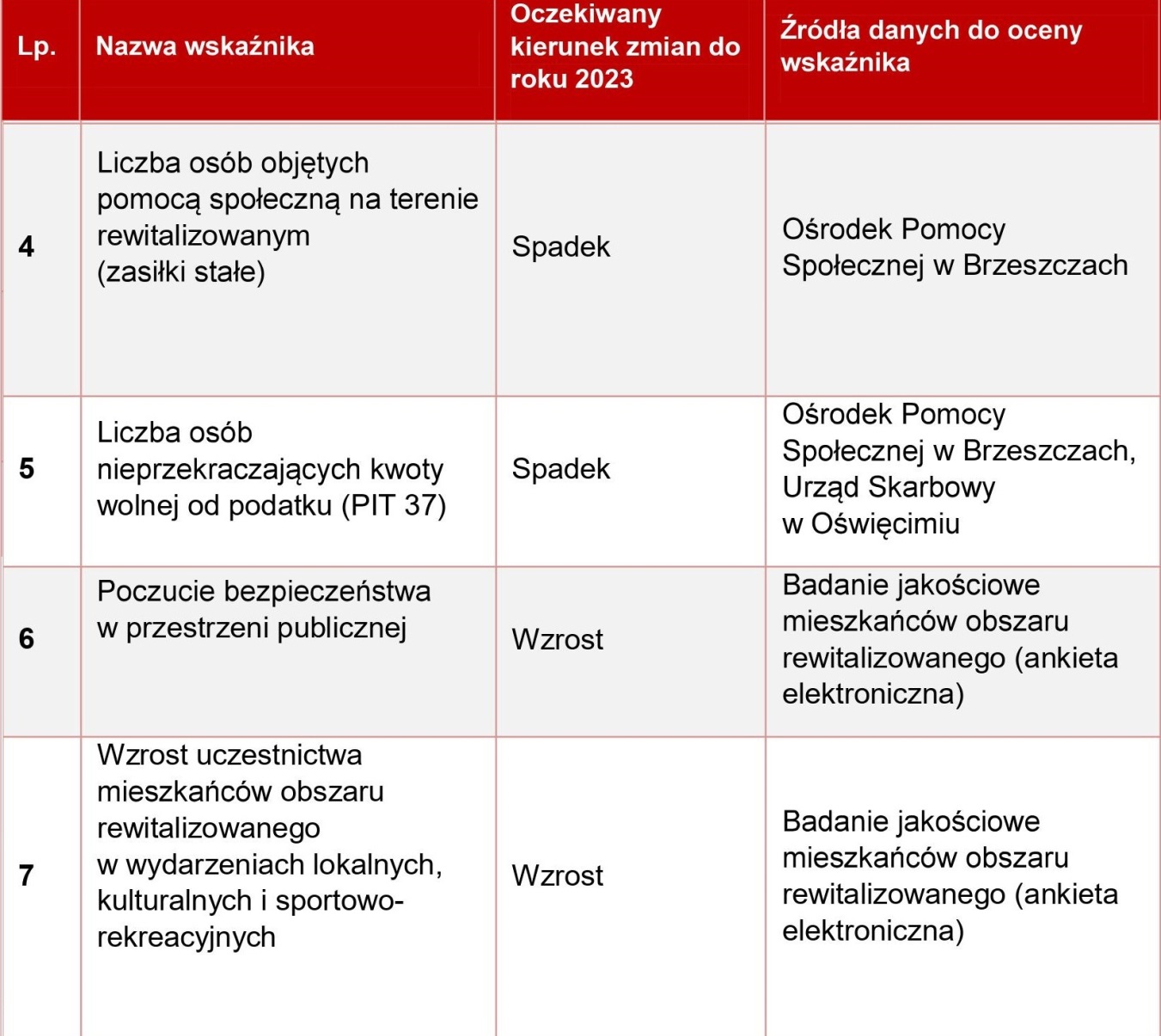 Gminny Program Rewitalizacji  dla Gminy Brzeszcze do roku 2023XI posiedzenie Komitetu Rewitalizacji – 15.11.2023 r.
Ewaluacja Gminnego Programu Rewitalizacji:
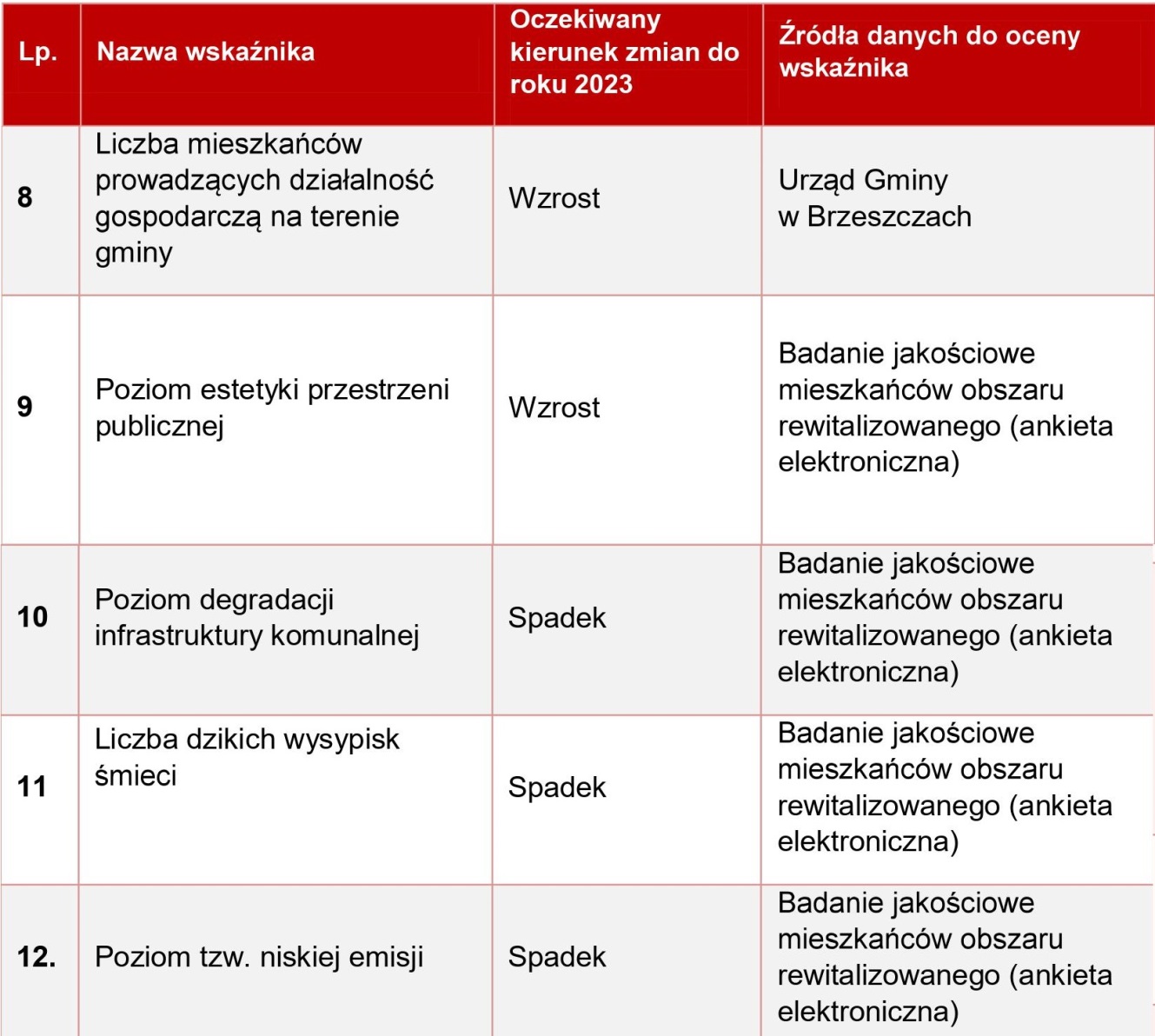 Gminny Program Rewitalizacji  dla Gminy Brzeszcze do roku 2023XI posiedzenie Komitetu Rewitalizacji – 15.11.2023 r.
www.brzeszcze.pl/rewitalizacja
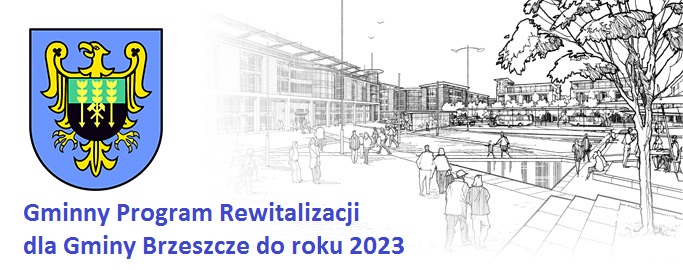